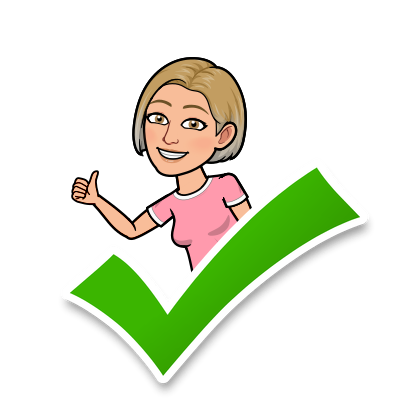 Tick me quick
Listen to the English word/phrase. 
Race your partner to tick it on the grid. 
Keep a tally of who is the quickest at the bottom of the page.